Nativism Station (S&V, KKK)
Scopes, Prohibition
Women
Blacks
Science and Art
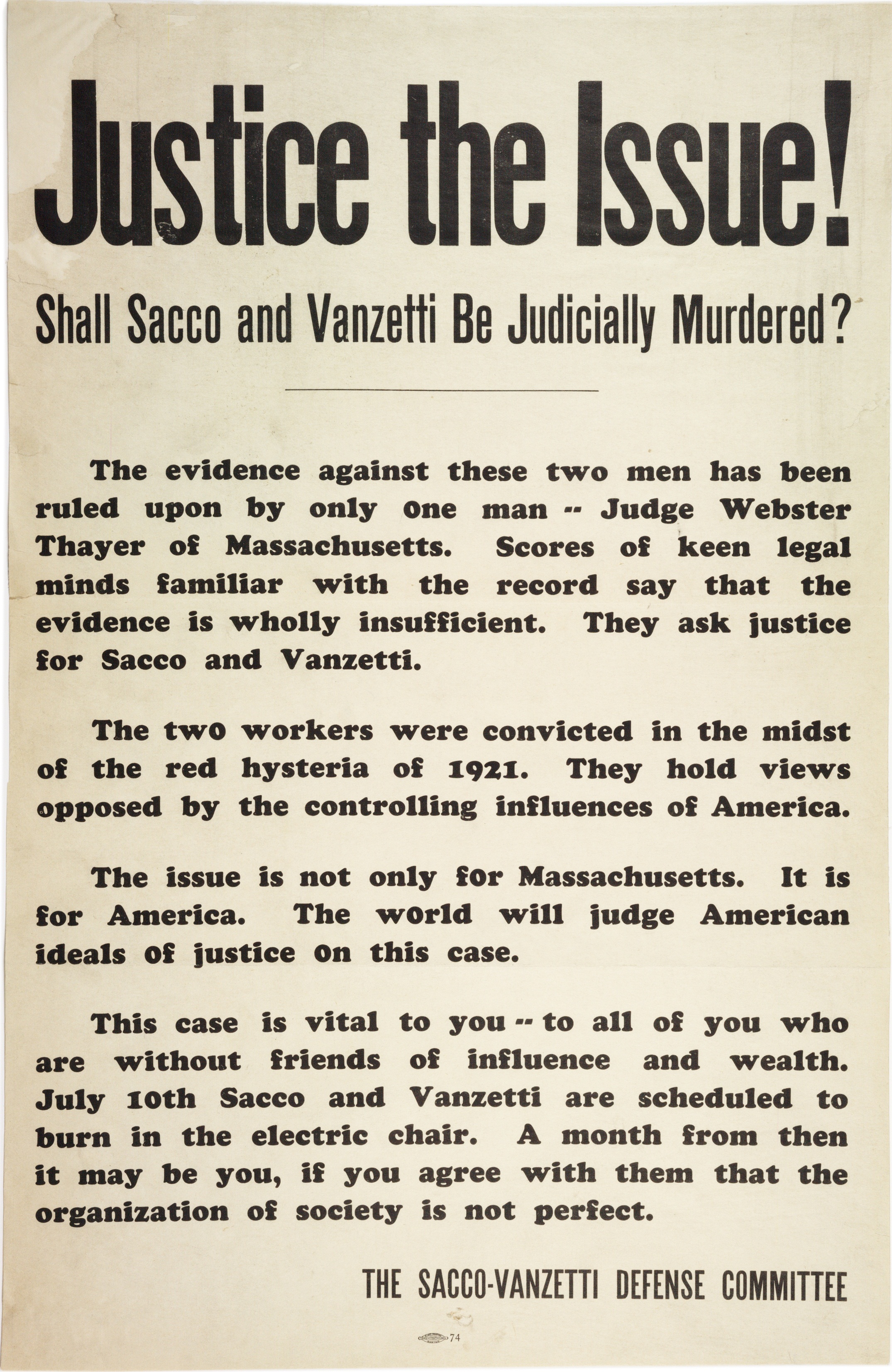 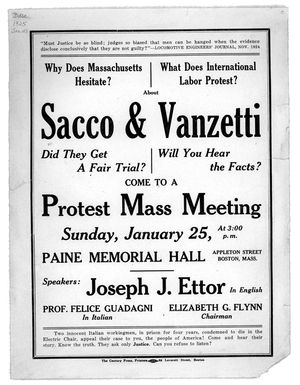 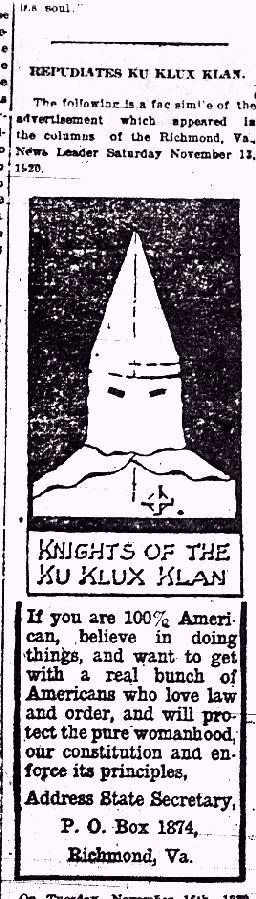 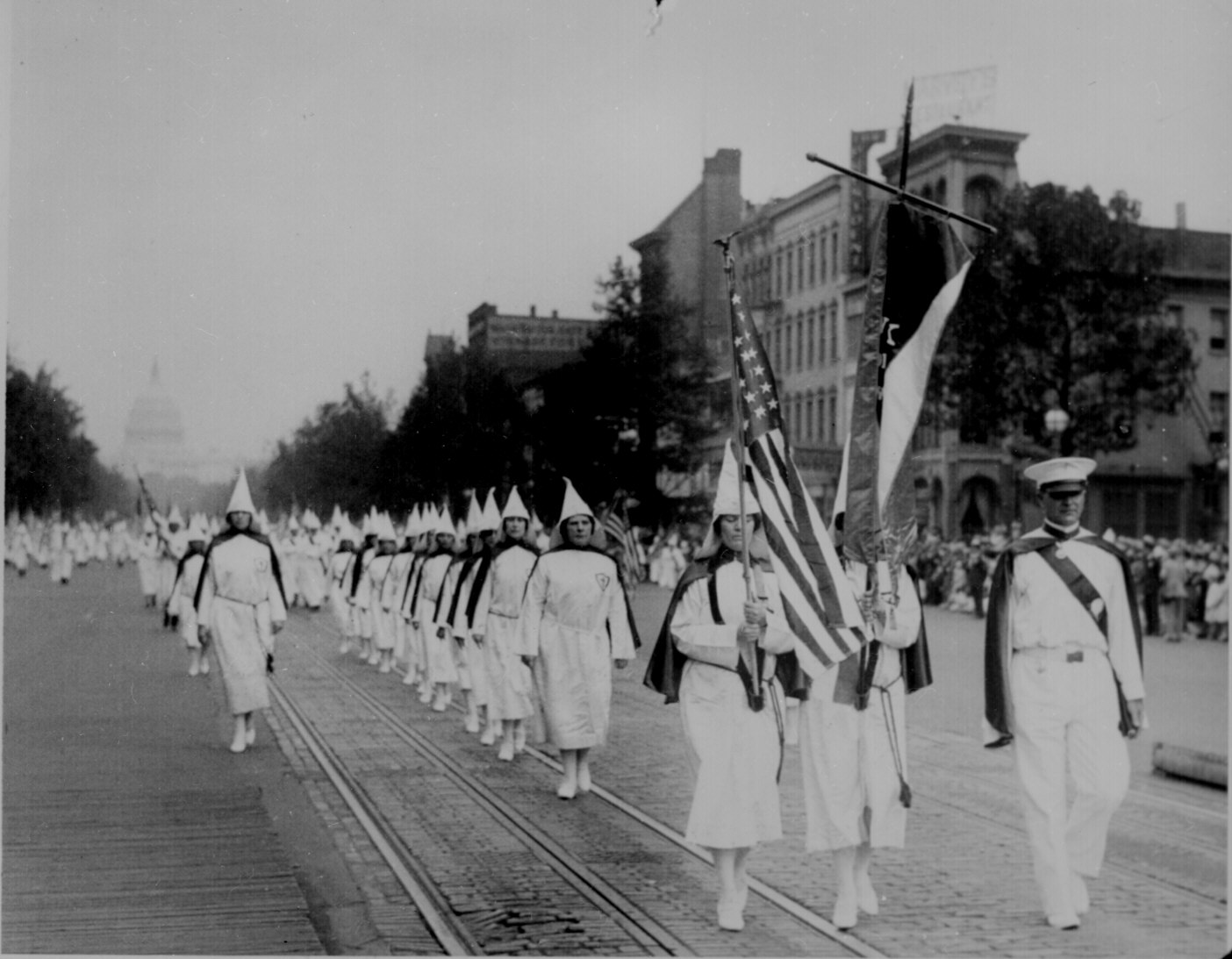 KKK Parades down Pennsylvania 
Avenue
“If you are 100% American, believe in doing things, and want to get with a real bunch of Americans who love law and order, and will protect the pure womanhood, our constitution and enforce its principles…
“It is a garbage can!... When the hordes of aliens walk to the ballot box their votes outnumber yours, then that alien horde has got you by the throat.” William J. Simmons, the founder of the modern KKK.
“We of the Klan believe that we can prove our case to all who will agree with us on one fundamental thing. It is this: We believe that the pioneers who built America bequeathed to their own children a priority right to it, the control of it and of its future, and that no one on earth can claim any part of this inheritance except through our generosity. We believe, too, that the mission of America under Almighty God is to perpetuate and develop just the kind of nation and just the kind of civilization which our forefathers created. This is said without offense to other civilizations, but we do believe that ours, through all possible growth and expansion, should remain the same kind that was “brought forth upon this continent.” Also, we believe that races of men are as distinct as breeds of animals; that any mixture between races of any great divergence is evil; that the American stock, which was bred under highly selective surroundings, has proved its value and should not be mongrelized; . . . Finally, we believe that all foreigners were admitted with the idea, and on the basis of at least an implied understanding, that they would become a part of us, adopt our ideas and ideals, and help in fulfilling our destiny along those lines, but never that they should be permitted to force us to change into anything else.” –Hiram Wesley Evans, Imperial Wizard, KKK
According to these headlines and bulletins, for what reason were Sacco and Vanzetti unjustly convicted? Does this make sense given the political climate in the 1920’s?

What is at risk if Sacco and Vanzetti are convicted?

What did the Klan stand for in Reconstruction and how did their convictions in the 1800’s carry over to the 1900s?

How is the resurgence of the KKK connected to the Sacco and Vanzetti trial? What does this tell you about the 1920’s?
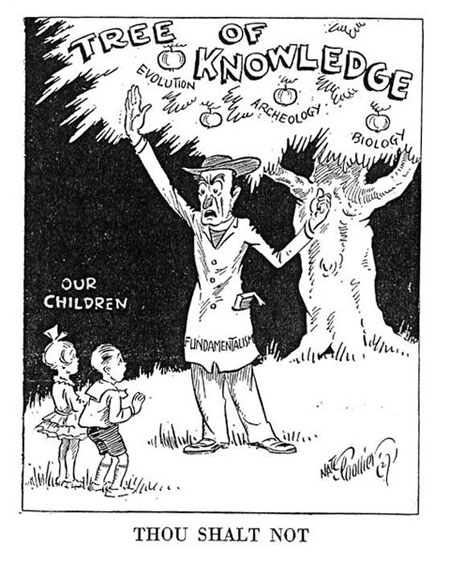 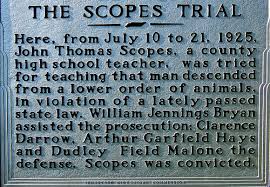 William Jennings Bryan: “Evolution, by denying the need or possibility of spiritual regeneration, discourages all reforms, for reform is always based upon the regeneration of the individual”
18th Amendment: After one year from the ratification of this article the manufacture, sale, or transportation of intoxicating liquors within, the importation thereof into, or the exportation thereof from the United States and all the territory subject to the jurisdiction thereof for beverage purposes is hereby prohibited.
“Congress never supplied adequate enforcement, if such was indeed possible given the public thirst, the spotty support of local officials, and the profits made in bootlegging…speakeasies, hip flasks and cocktail parties were among the social innovations of Prohibition, along with increased drinking by women.
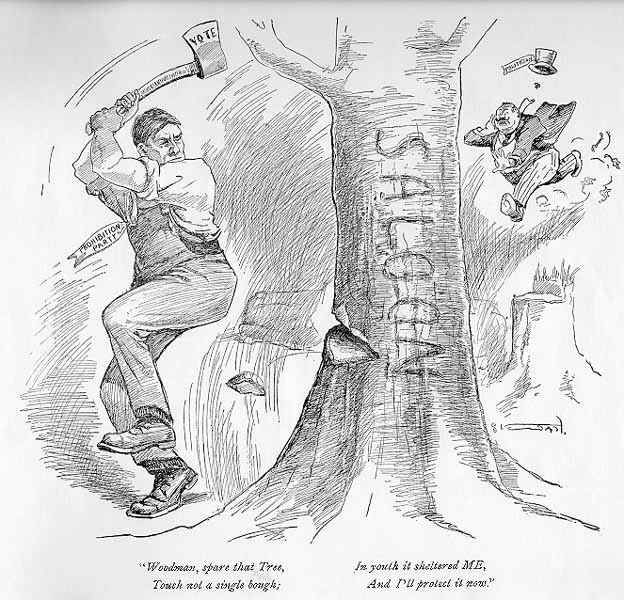 Vote
Politician
Prohibition Party
Saloon
…In youth it sheltered ME
And I’ll protect it now”
“Woodman, spare that tree,
Touch not a single bough…
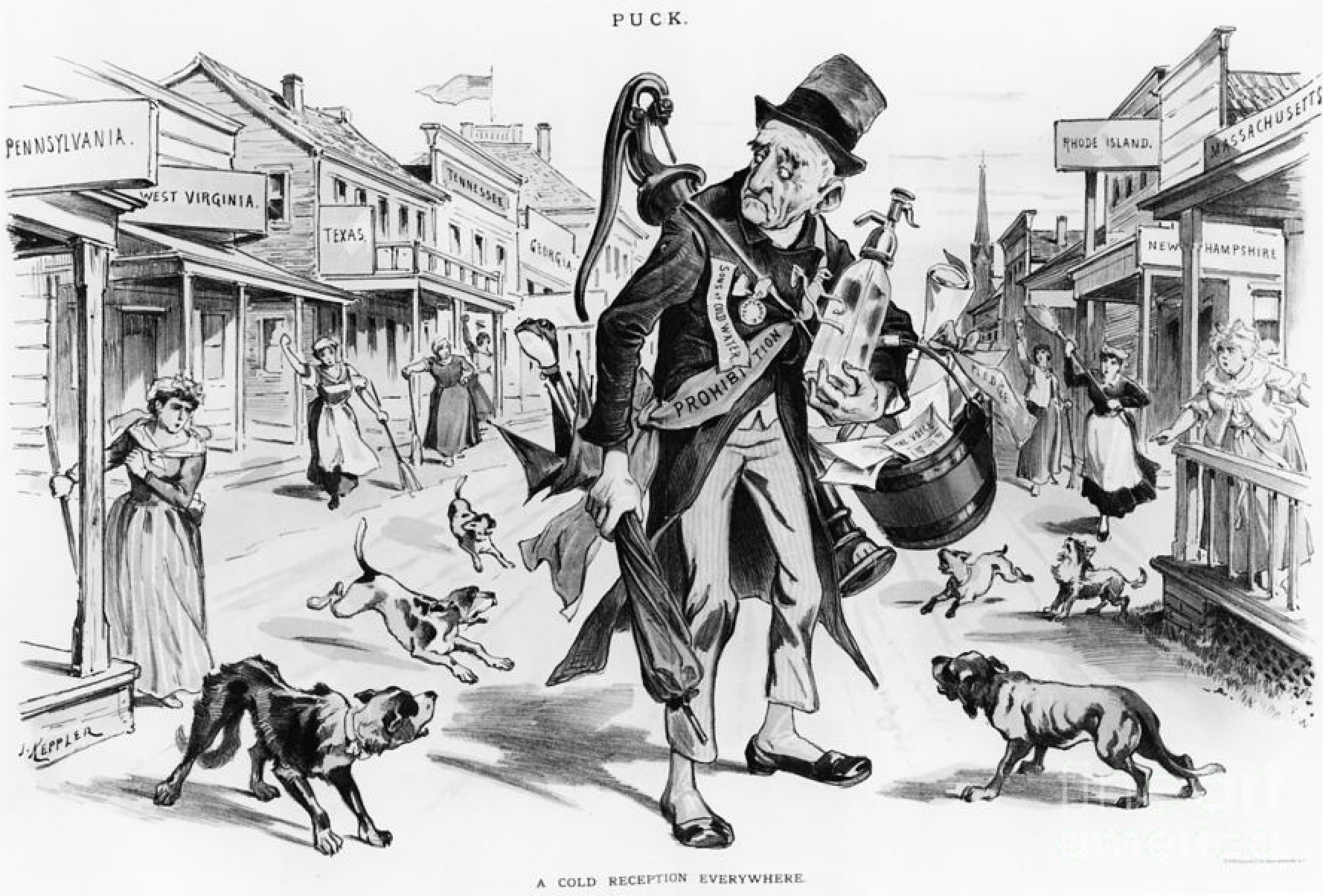 What was the Scopes Monkey trial about?

Who was accused, why? Who helped in the prosecution, why?

Does this follow or any social or political trends occuring in the 1920’s? 

How about prohibition?

To what extent was prohibition a successful moral and ethical means of reform?
Margaret Sanger, Birth Control, and the “Planned Parenthood Initiative”
“No woman can call herself free who does not control her own body.” 

“Woman must have her freedom, the fundamental freedom of choosing whether or not she will be a mother and how many children she will have. Regardless of what man’s attitude may be, that problem is hers — and before it can be his, it is hers alone. She goes through the vale of death alone, each time a babe is born. As it is the right neither of man nor the state to coerce her into this ordeal, so it is her right to decide whether she will endure it.”

“Every child a wanted child”

From T&S: “In the 1920s, however, Sanger alienated supporters then and since by endorsing sterilization for the mentally incompetent and for people with certain hereditary conditions. Birth control, she stressed, was “the most constructive and necessary of the means to racial health.”
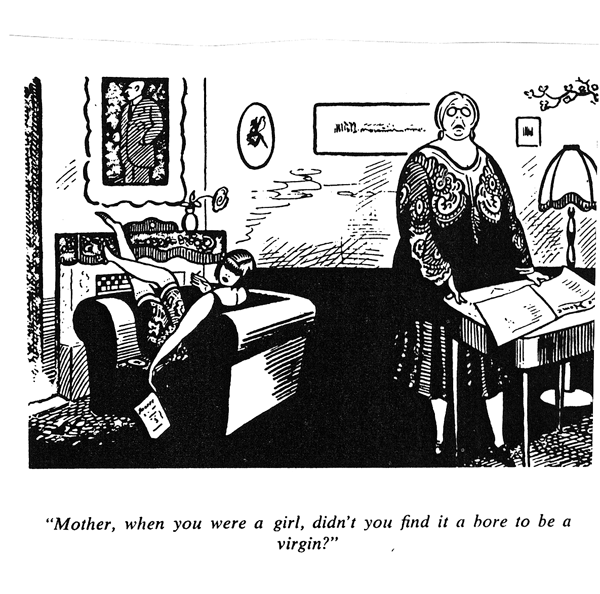 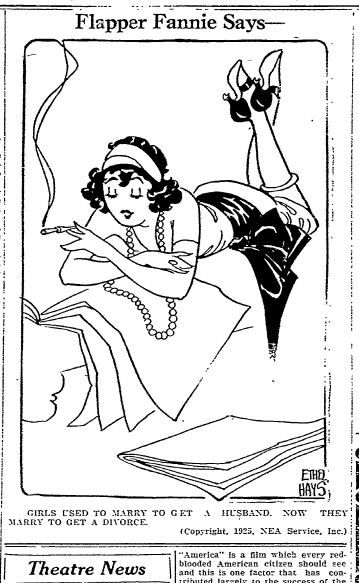 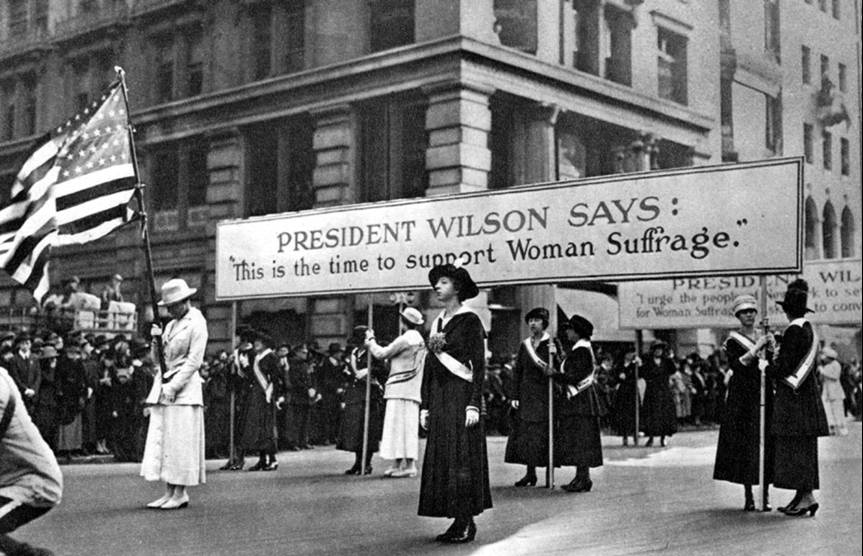 Major Rights Activists: Alice Paul (head of nation American Woman Suffrage Association’s 
Congressional Committee, Carrie Chapman Catt
For what cause(s) was Margaret Sanger an activist?

How do her convictions both align with and depart from the social and political climate at this time? 

How were the attitudes of women changing at the time?
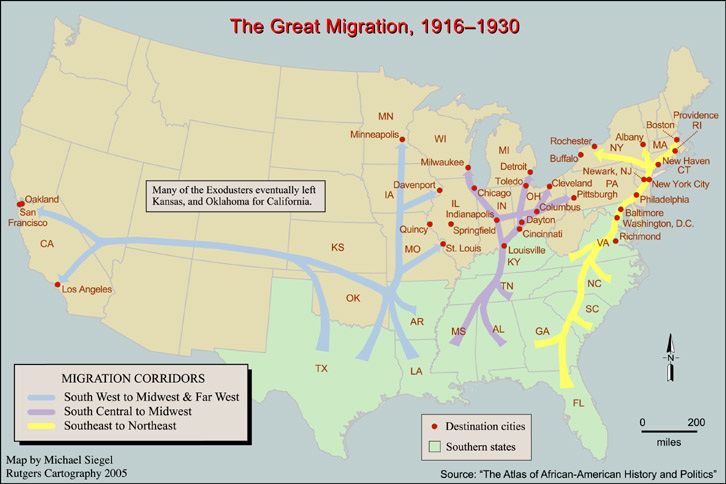 The Movement of Africans
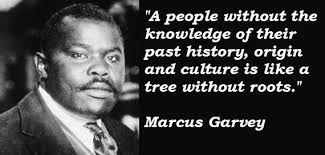 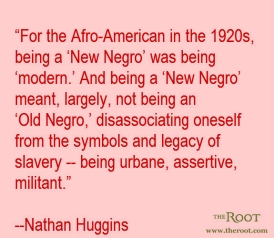 “[Garvey] saw every white person as a “potential Klansman” and therefore endorsed the “social and political separation of all peoples to the extent that they promote their own ideals and civilization.”
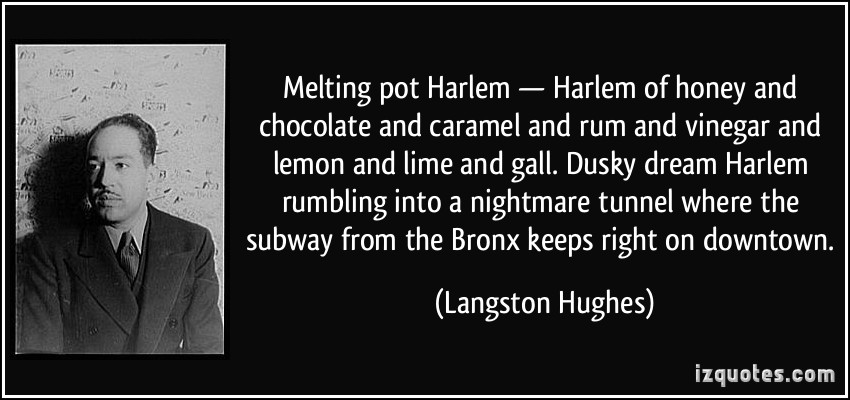 A “bristling spirit of protest…received cultural expression in a literary and artistic movement known as the Harlem Renaissance.”
How do you think the movement of Africans contributed to racial tensions in the 1920’s? 
(Think about job availability, political influence, voting…)

Can you connect the migration to any political and social changes you see happening in 
the 1920’s?

What was the message of the New Negro?

What did Marcus Garvey advocate for?

What was the Harlem Renaissance? What (can you gather from Langston Hughes) did it mean for blacks at the time?
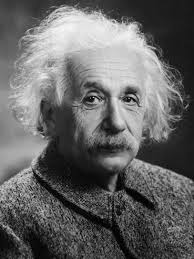 The “rational world of order and certainty disintegrated at the turn of the century when Albert Einstein, a young German physicist, announced his theory of relativity, which maintained that space, time, and mass were not absolutes but relative to the location and motion of the observer.”
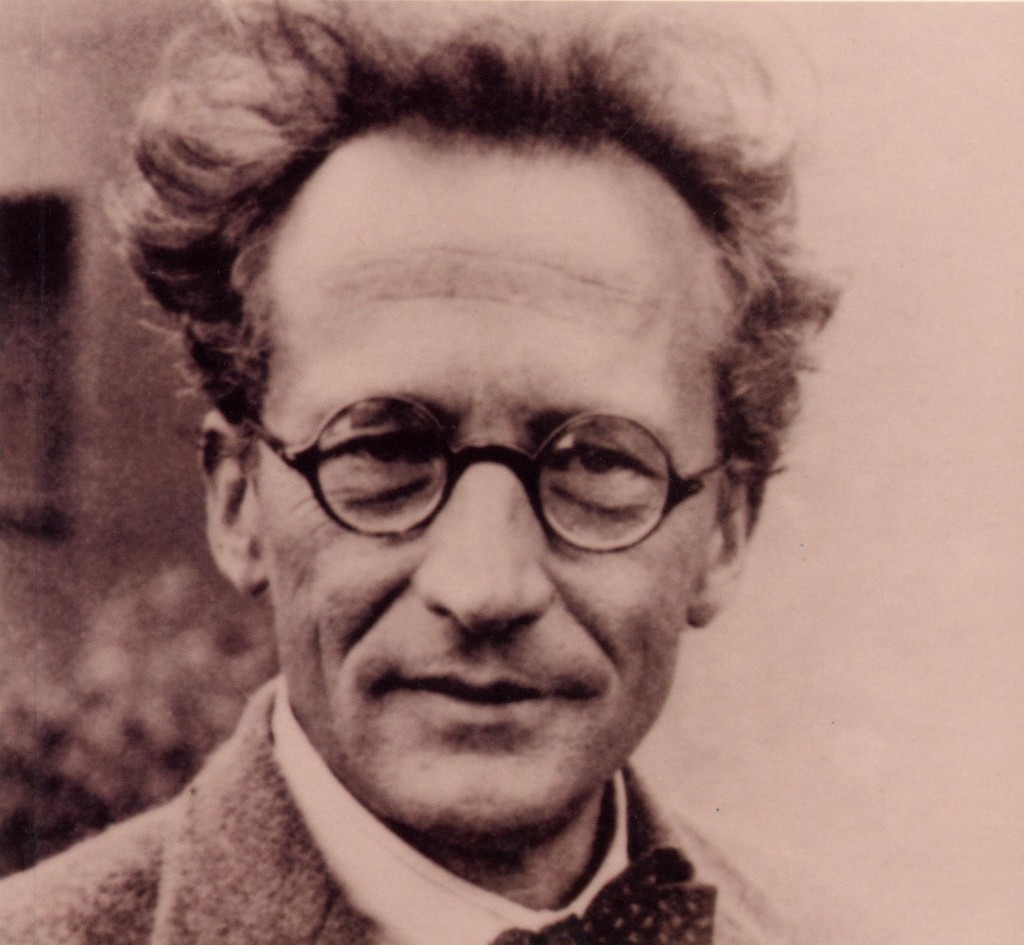 “One could never know both the position and the velocity of an electron, Heisenberg concluded, because the very process of observation would inevitably affect the behavior of the particle, altering its position or velocity. Heisenberg’s thesis meant that human knowledge had limits.”
Insert art/writing sources